Operator-School
Leitender Brandschutzbeauftragter / S. Kother
Ansprechpartner Brandschutz
Anforderungen an HKR
Alle Operator sollten ausgebildete Brandschutzhelfer sein
Bei Brandalarm innerhalb der Strahlzeit sollte sich ein Operator (Schichtleiter) an der Pforte bzw. Feuerwehreinsatzraum einfinden und der Feuerwehr beratend zur Verfügung stehen
Außerhalb der regulären Strahlenschutzschicht (22h – 6h & Wochenende) ist der HKR der erste Ansprechpartner für die Feuerwehr
Kennzeichnung Feuerwehr + Werkeinsatzleitung
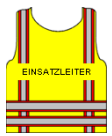 Einsatzleiter Feuerwehr:


Zugführer Feuerwehr:



Fahrzeugführer Feuerwehr:



Fachberater Werkeinsatzleitung (Brandschutzbeauftragter, Arbeitssicherheit, Strahlenschutz, HKR):
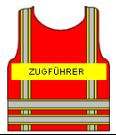 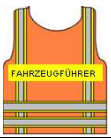 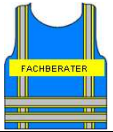 Meldediagramm Notfälle
Meldekette Brandschutz
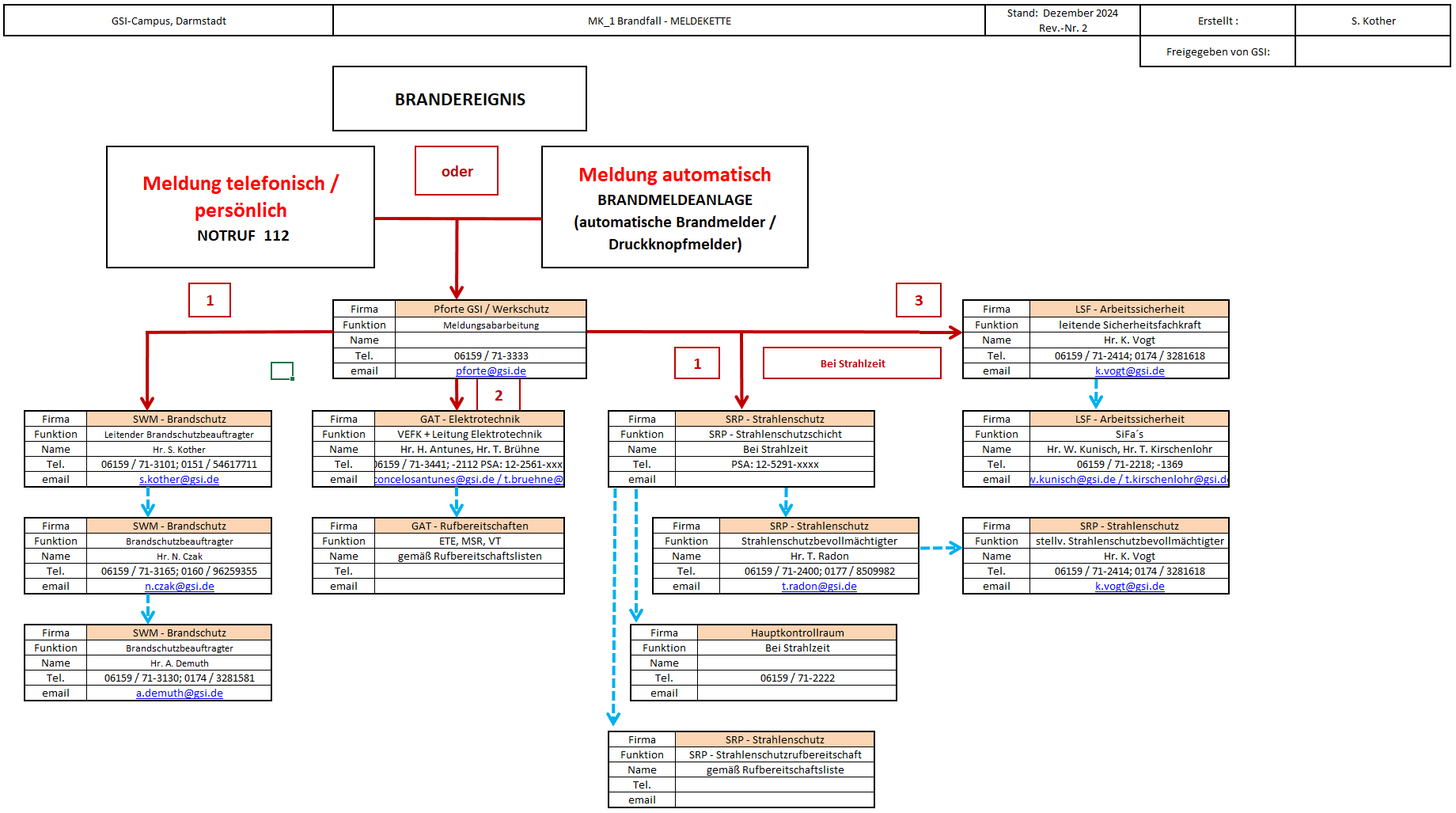 Brandschutzordnung Teil A
Brandschutzordnung Teil B
https://www.gsi.de/fileadmin/Sist/Dokumente/Brandschutz/BSO_B_Deutsch_GSI.pdf
Kontakt
brandschutz@gsi.de
www.gsi.de/brandschutz
FRAGEN ?